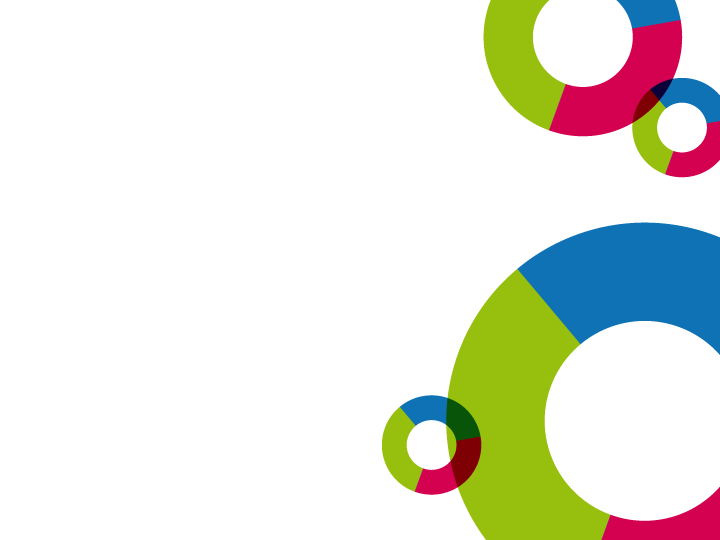 SEMINÁŘ PRO ŽADATELEMAS KRKONOŠE
Lánov, 25.4. 2019
pro žadatele a příjemce k vyhlašované výzvě č. 282/06_16_075/CLLD_17_03_011 - 3.výzva MAS Krkonoše-IROP-Infrastruktura pro vzdělávání na území MAS Krkonoše.
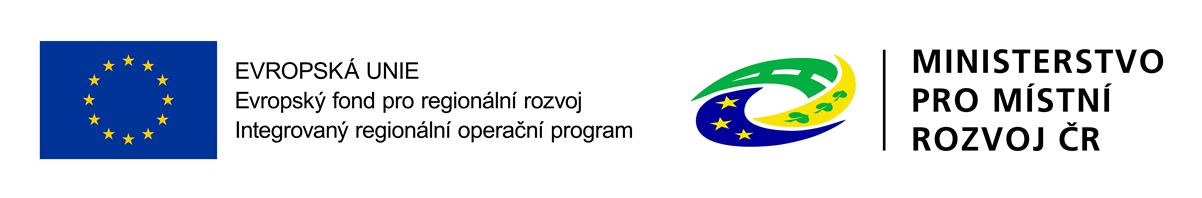 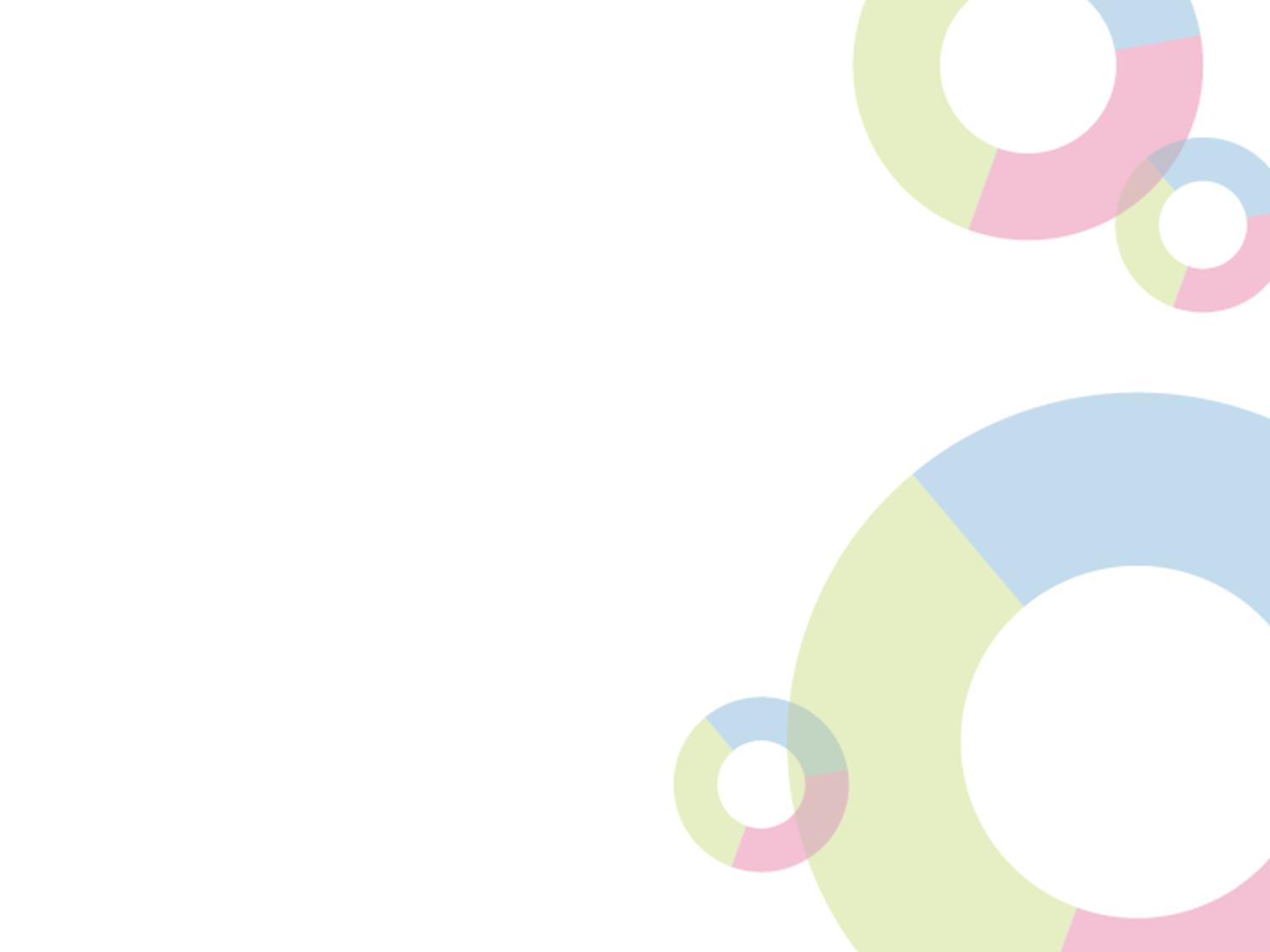 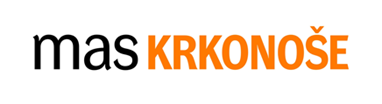 PROGRAM SEMINÁŘE
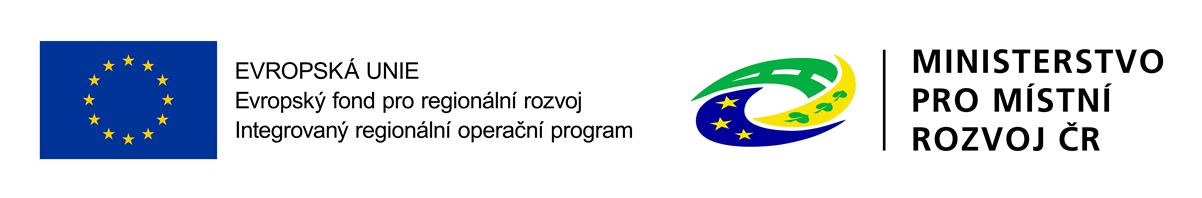 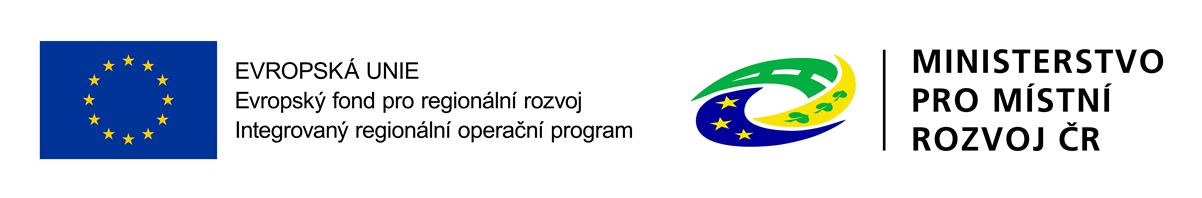 2
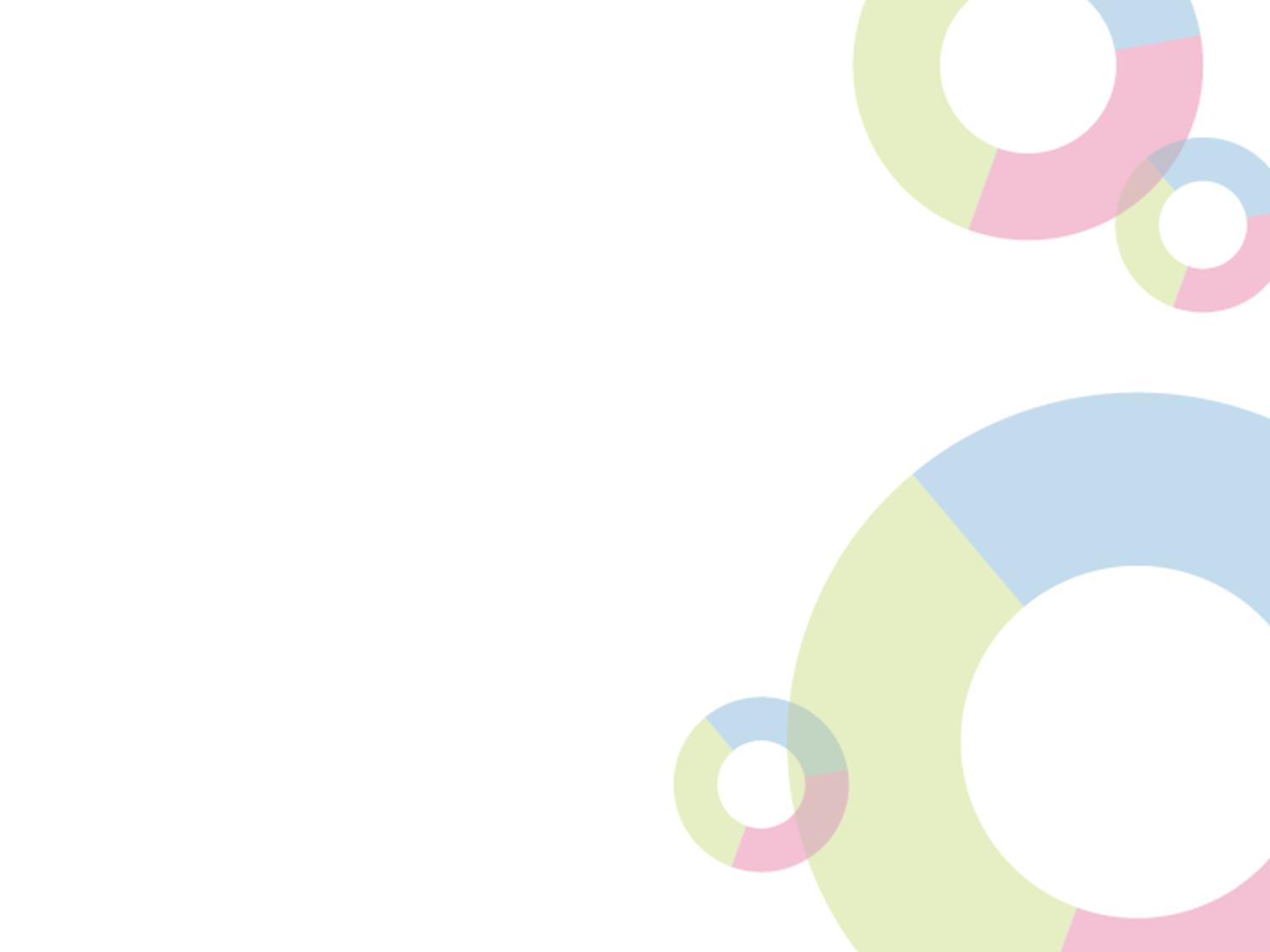 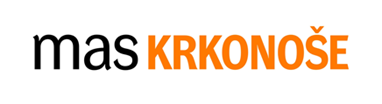 SEZNÁMENÍ S VÝZVOU Č. 68 

VZDĚLÁVÁNÍ A CELOŽIVOTNÍ UČENÍ
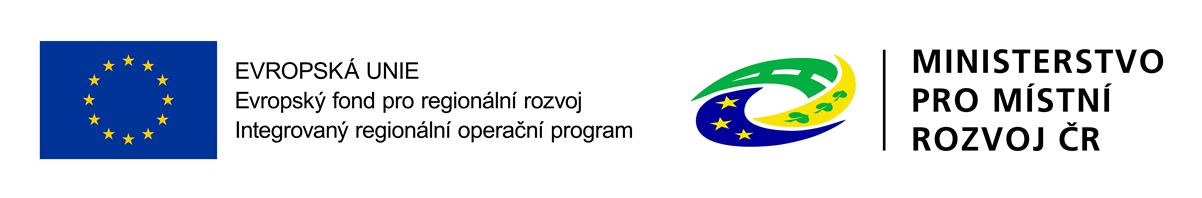 3
SC 2.4 ZVÝŠENÍ KVALITY A DOSTUPNOSTI INFRASTRUKTURY PRO VZDĚLÁVÁNÍ A CELOŽIVOTNÍ UČENÍ
Cíl: prostřednictvím kvalitní a dostupné infrastruktury zajistit rovný přístup ke vzdělávání a k získávání klíčových schopností a tím zajistit reálnou uplatnitelnost na trhu práce.
Alokace: 583,5 mil. EUR (EFRR) + 69 mil. EUR (EFRR) v CLLD
15,3 mld. Kč (EFRR) + 1,9 mld. Kč (EFRR) v CLLD (navýšeno na 2,5 mld. Kč)
Aktivity: 
Předškolní vzdělávání,
Základní školy,
Střední a vyšší odborné školy,
Zájmové, neformální a celoživotní vzdělávání.
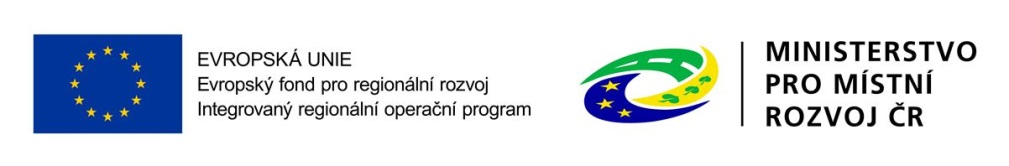 4
SC 2.4 ZVÝŠENÍ KVALITY A DOSTUPNOSTI INFRASTRUKTURY PRO VZDĚLÁVÁNÍ A CELOŽIVOTNÍ UČENÍ
Příjemci: zařízení péče o děti do 3 let, školy a školská zařízení v oblasti předškolního, základního a středního vzdělávání a vyšší odborné školy,  další subjekty podílející se na realizaci vzdělávacích aktivit, kraje, organizace zřizované nebo zakládané kraji, obce, organizace zřizované nebo zakládané obcemi, nestátní neziskové organizace, církve, církevní organizace, organizační složky státu, příspěvkové organizace organizačních složek státu. 

Územní zaměření podpory: 
území ČR mimo hl. m. Prahu
správní obvody ORP bez sociálně vyloučené lokality
správní obvody ORP se sociálně vyloučenou  lokalitou
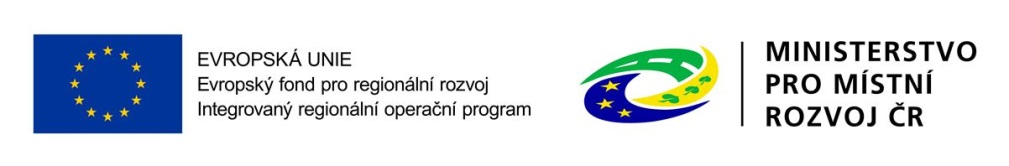 5
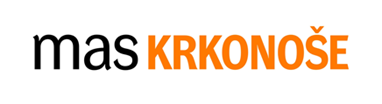 ZÁKLADNÍ INFORMACE O VÝZVĚ MAS
Číslo a druh výzvy: 282/06_16_075/CLLD_17_03_011, kolová
Datum a čas vyhlášení výzvy: 29. 3. 2019, 14:00 hod.
Datum a čas ukončení příjmu žádostí: 30. 6. 2019, 14:00 hod.
Podání žádostí prostřednictvím IS KP14+ 
Časová způsobilost: 1. 1. 2014 – 30. 6. 2023
Územní vymezení: území MAS Krkonoše
Alokace výzvy (CZV): 13 042 201 Kč	
Forma podpory: ex-post financování (možnost etapizovat)
Dělení způsobilých výdajů: min. 85 % hlavní aktivity, max. 15% vedlejší aktivity
Míra podpory: 95% z CZV (5% spoluúčast příjemce)
Udržitelnost projektu: 5 let od proplacení poslední platby
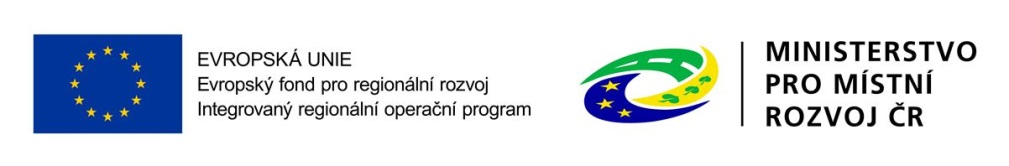 6
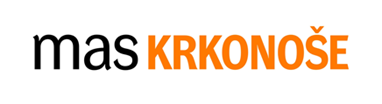 2. PODMÍNKY VÝZVY
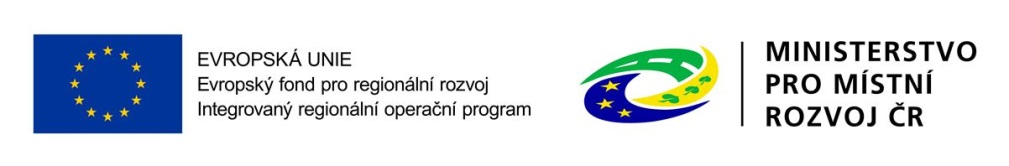 7
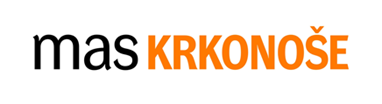 Oprávnění žadatelé: obce, organizace zřizované nebo zakládané obcemi, nestátní neziskové organizace, církve, církevní organizace, organizační složky státu, příspěvkové organizace organizačních složek státu, organizace zřizované nebo zakládané kraji, školy a školská zařízení v oblasti základního vzdělávání, další subjekty podílející se na realizaci vzdělávacích aktivit, zařízení péče o děti do 3 let, školy a školská zařízení v oblasti předškolního vzdělávání, další subjekty podílející se na realizaci vzdělávacích, aktivit v oblasti předškolního vzdělávání a péče o děti, školy a školská zařízení v oblasti středního vzděláván a vyšší odborné školy, další subjekty podílející se na realizaci vzdělávacích aktivit, školy a školská zařízení v oblasti předškolního, základního a středního vzdělávání a vyšší odborné školy, další subjekty podílející se na realizaci vzdělávacích aktivit 

Cílová skupina: osoby sociálně vyloučené, osoby ohrožené sociálním vyloučením, osoby se speciálními vzdělávacími potřebami, pedagogičtí pracovníci, pracovníci a dobrovolní pracovníci organizací působících v oblasti vzdělávání nebo asistenčních služeb, žáci (studenti), děti do 3 let, děti v předškolním vzdělávání, pracovníci a dobrovolní pracovníci organizací působících v oblasti neformálního a zájmového vzdělávání dětí a mládeže, dospělí v dalším vzdělávání
	 	
Limity CZV na 1 projekt: min. 400 000 Kč, max. 2 000 000 Kč

Příjmy projektu: Projekty mohou vytvářet příjmy podle čl. 61 Obecného nařízení i příjmy mimo čl. Obecného nařízení (tzv. jiné peněžní příjmy). Příjemci mohou inkasovat platby za služby díky realizaci projektu.	

Veřejná podpora:  Podporovány budou projekty, které nezakládají veřejnou podporu (viz čl. 107 odst. 1Smlouvy o fungování EU).	

Analýza CBA: pouze u projektů s CZV nad 5 mil., v modulu CBA v MS2014+ zpracovává finanční analýzu.
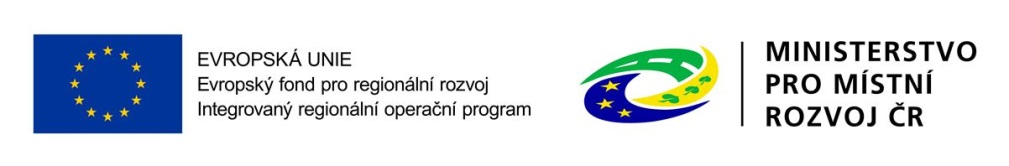 8
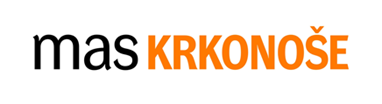 PODPOROVANÉ AKTIVITY
Hlavní aktivity (min. 85% CZV)
Stavby, stavební úpravy a pořízení vybavení odborných učeben za účelem zvýšení kvality vzdělávání ve vazbě na budoucí uplatnění na trhu práce v klíčových kompetencích (komunikace v cizích jazycích, práce s digitálními technologiemi, přírodní vědy, technické a řemeslné obory). 
Rekonstrukce a stavební úpravy stávající infrastruktury ve vazbě na budování bezbariérovosti škol.	

Vedlejší aktivity (max. 15% CZV)
Demolice související s projektem, úpravy zeleně a venkovního prostranství, projektová dokumentace, příprava realizace zadávacích a výběrových řízení, studie proveditelnosti, povinná publicita
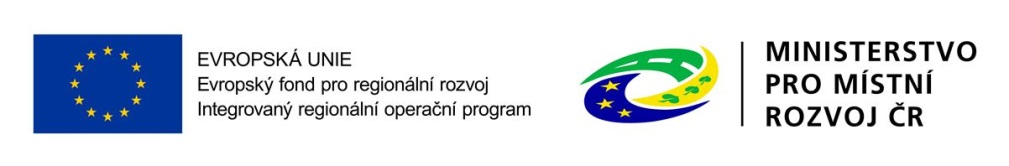 9
Infrastruktura pro vzdělávání
podpora MŠ, ZŠ, SŠ, VoŠ a školských zařízení zapsaných v Rejstříku škol/škol. zařízení/Evidenci dětských skupin ve vazbě na:
zvýšení nedostatečné kapacity zařízení  pro děti do 3 let, MŠ,
klíčové kompetence (komunikace v cizích jazycích, práce s digitálními technologiemi, přírodní vědy, technické a řemeslné obory), ZŠ, SŠ, VoŠ, NaC vzdělávání,
ve správním obvodu obce s rozšířenou působností, ve kterém se nachází sociálně vyloučená lokalita navíc rozšiřování kapacit kmenových učeben, ZŠ, SŠ, VoŠ
budování bezbariérovosti škol,
podmínka souladu s místním akčním/krajským plánem vzdělávání (MAP/KAP),
nelze založit novou školu ve smyslu nového IZO
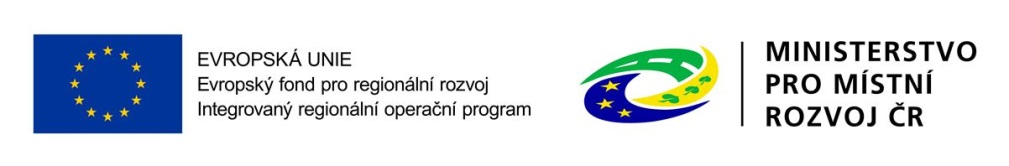 10
stavby a stavební práce spojené s výstavbou infrastruktury včetně vybudování přípojky pro přivedení inženýrských sítí,
rekonstrukce a stavební úpravy stávající infrastruktury (včetně zabezpečení bezbariérovosti dle vyhlášky č. 398/2009 Sb.),
nákup pozemků a staveb (nemovitostí),
pořízení vybavení budov a učeben,
pořízení kompenzačních pomůcek,
zajištění vnitřní konektivity školy a připojení k internetu,
Hlavní podporované aktivity, 85% CZV
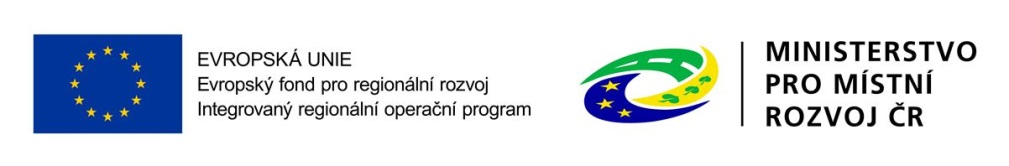 11
Vedlejší podporované aktivity, 15% CZV
Předškolní vzdělávání
demolice původního objektu,
pořízení bezpečnostních prvků a zařízení, osvětlení, elektronického zabezpečení vstupu do budovy a mechanického zabezpečení (oplocení),
pořízení vnitřních i venkovních herních prvků a hraček
úpravy venkovního prostranství v areálu zařízení,
pořízení a obnova mobiliáře např. lavičky, herní prvky) a přístřešky nevyžadující stavební povolení,
parkovací místa na pozemku podpořeného zařízení
zabezpečení výstavby, projektová dokumentace stavby, EIA,
pořízení služeb bezprostředně souvisejících s realizací projektu (SP, VŘ)
nákup služeb, které jsou součástí pořízení dlouhodobého hmotného a nehmotného majetku.
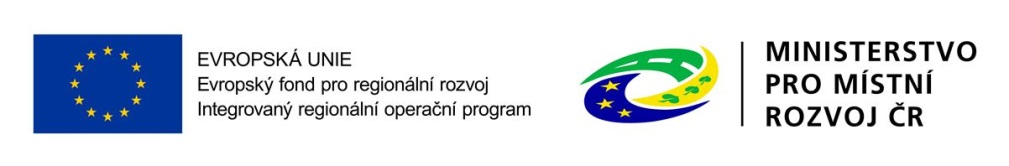 12
Vedlejší podporované aktivity, 15% CZV
Školské vzdělávání, neformální a celoživotní vzdělávání
demolice budov v areálu školy,
pořízení bezpečnostních prvků a zařízení u vstupu do budovy, 
úpravy venkovního prostranství v areálu zařízení ZŠ (zeleň, přístupové cesty v areálu školy/školského zařízení, oplocení, parkové úpravy, pořízení a obnova mobiliáře, např. lavičky) a přístřešky nevyžadující stavební povolení,
zabezpečení výstavby, projektová dokumentace stavby, EIA,
pořízení služeb bezprostředně souvisejících s realizací projektu (SP, VŘ)
nákup služeb, které jsou součástí pořízení dlouhodobého hmotného a nehmotného majetku,
DPH (dle plnění, ke kterému se vztahuje, nárok na odpočet na vstupu, není plátce DPH).
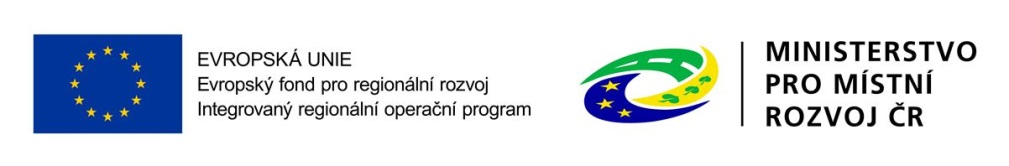 13
Neformální a celoživotní vzdělávání
ve vazbě na zvýšení nedostatečné kapacity pro zájmové, neformální nebo celoživotní vzdělávání v území,
účelem podporovaných aktivit je zvýšení kvality vzdělávání v klíčových kompetencích ve vazbě na budoucí uplatnění na trhu práce,
klíčové kompetence IROP pro zájmové a neformální vzdělávání jsou vázány na vzděláv. oblasti a obory Rámcového vzdělávacího programu pro základní vzdělávání (RVP ZV):
Jazyk a jazyková komunikace (cizí jazyk, další cizí jazyk),
Člověk a jeho svět,
Matematika a její aplikace,
Člověk a příroda (Fyzika, Chemie, Přírodopis, Zeměpis),
Člověk a svět práce,
průřezová témata RVP ZV: Environmentální výchova
Práce s digitálními technologiemi bude podporována pouze ve vazbě na další klíčové kompetence (komunikaci      v cizím jazyce, přírodní vědy, technické a řemeslné obory).
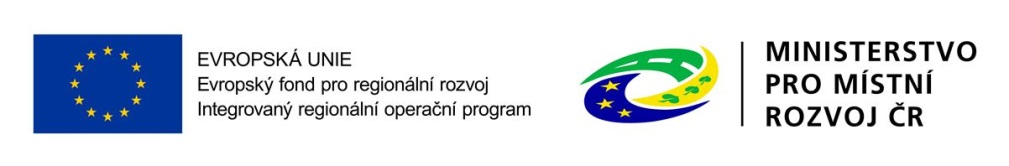 14
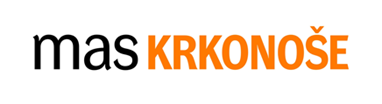 ZPŮSOBILÉ A NEZPŮSOBILÉ VÝDAJE
Způsobilé:
Způsobilé výdaje na hlavní a vedlejší aktivity projektu jsou uvedeny ve Specifických pravidlech: 
Stavba, nákup pozemků 10 %, vybavení učeben a výukových prostor, DPH (pro neplátce). 
Nezpůsobilé:
Příklady nezpůsobilých výdajů (detailní výpis ve Specifických pravidel str. 46-49)
Výdaje zasahující mimo území MAS
Parkoviště, parkovací místa mimo pozemku MŠ
Výdaje na podání žádosti o podporu a poradenství s tím spojené
Výdaje bez přímého vztahu k projektu
Výdaje na výstavbu/rekonstrukci venkovních učeben bez vazeb na klíčové kompetenci
Výdaje na výstavbu/rekonstrukci a vybavení stravovacích zázemí, dopravních či víceúčelových hřišť
Výdaje na podání žádosti o podporu a poradenství s tím spojené
DPH pokud má žadatel nárok na odpočet
Úroky z úvěrů, půjček, pojištění, pokuty
Výdaje na vedlejší aktivitu projektu nad 15%
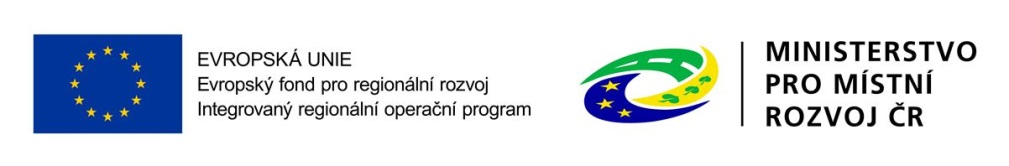 15
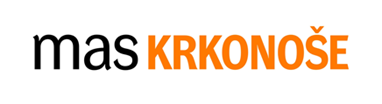 INDIKÁTORY
Indikátor výstupu:
5 00 01 – Kapacita podporovaných zařízení péče o děti nebo vzdělávacích zařízení

5 00 00 – Počet podpořených vzdělávacích zařízení

Pozn. u ZŠ není indikátor výsledku, přesto je nutné výsl. popsat v ŽoD a SP. (viz příloha č. 3 Specifických pravidel).

U předškolního zařízení:
5 01 20 - Počet osob využívající zařízení péče o děti do 3 let
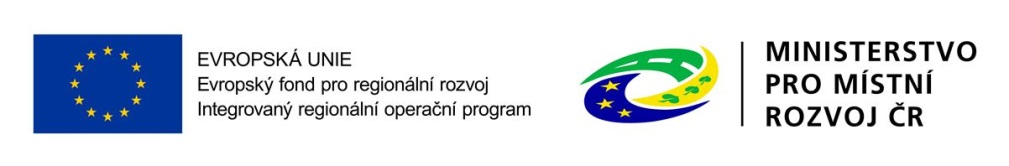 16
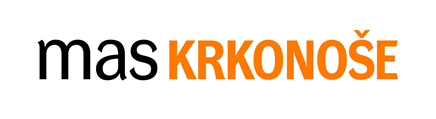 POVINNÉ PŘÍLOHY
Plná moc 
Zadávací a výběrová řízení 
Doklady o právní subjektivitě 
Výpis z rejstříku trestů – příloha zrušena 
Studie proveditelnosti 
Doklad o prokázání právních vztahů k majetku, který je předmětem projektu 
Územní rozhodnutí s nabytím právní moci nebo územní souhlas nebo účinná veřejnoprávní smlouva nahrazující územní řízení 
Žádost o stavební povolení nebo ohlášení, případně stavební povolení s nabytím právní moci nebo souhlas s provedením ohlášeného stavebního záměru nebo veřejnoprávní smlouva nahrazující stavební povolení 
Projektová dokumentace pro vydání stavebního povolení nebo pro ohlášení stavby 
Položkový rozpočet stavby 
Výpočet čistých jiných peněžních příjmů 
Čestné prohlášení o skutečném majiteli (netýká se veřejných subjektů (např. příspěvkových organizací)
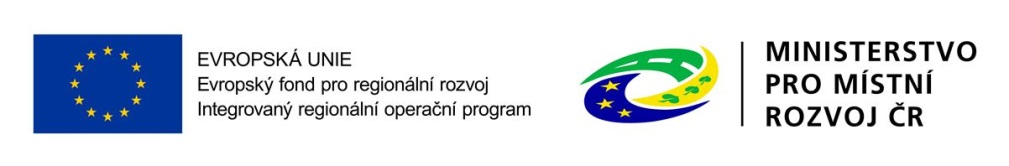 17
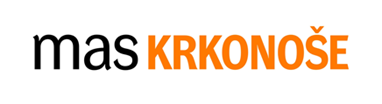 POVINNÉ PŘÍLOHY
Výpis z Rejstříku škol a školských zařízení 

Stanovisko Krajské hygienické stanice ke kapacitě školy (MŠ)

 Pro účely věcného hodnocení jsou vyžadovány navíc tyto přílohy, jsou-li dle žadatele relevantní:

Partnerská smlouva 
Čestné prohlášení, že realizace projektu nepodléhá stavebnímu řízení (ohlášení), nebo součástí projektu nejsou stavební práce
Čestné prohlášení, že výstupy projektu budou také k mimoškolním zájmovým aktivitám dětí a mládeže minimálně jeden den v týdnu (min. 1 dny v týdnu po 2 hodinách).
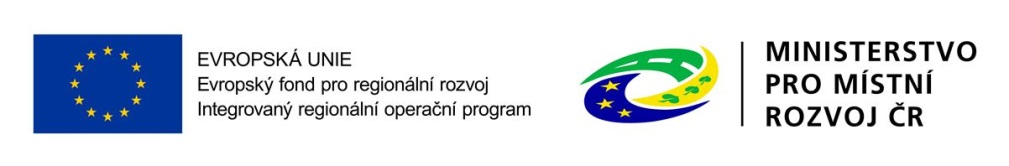 18
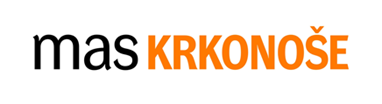 UDRŽITELNOST PROJEKTU
Udržitelnost je stanovena na 5 let od provedení poslední platby příjemci ze strany ŘO 
V době udržitelnosti projektu musí být veškerý pořízený majetek evidován.
Doporučeno sjednat si pojištění majetku pořízeného z dotace IROP (nezpůsobilý výdaj)
Musí být dodrženy cílové hodnoty indikátorů

Příjemce podpory v této výzvě je také povinen: 
řádně uchovávat veškerou dokumentaci a účetní doklady související s realizací projektu, 
veškerý pořízený majetek používat k účelu, ke kterému se zavázal v žádosti o podporu, 
zajistit financování výdajů spojených s provozem a údržbou 

Informovat MAS o podstatných změnách v projektu
Každých 12 měsíců od zahájení udržitelnosti podávat v MS2014+ Průběžnou ZoU projektu 
Informovat CRR o všech zahájených externích kontrolách, zasílat návrhy závěrečných zpráv a protokolů, zasílat CRR finální zprávy, plnit nápravná opatření z předcházejících kontrol 
Informovat CRR o všech změnách v projektu
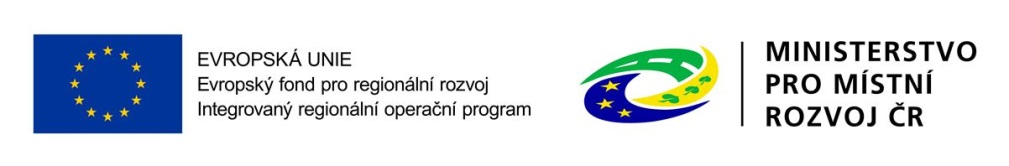 19
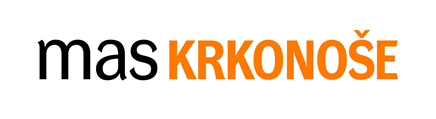 PUBLICITA PROJEKTU
Kapitola 13 OP
Po celou dobu realizace projektu
Informuje o ní v 1. ZoR
Povinné nástroje:
Webové stránky příjemce (pokud má) - nemusí být homepage - popis, cíle, výsledky + loga EU a MMR
Plakát o min. velikosti A3 – v místě/místech realizace projektu na viditelném místě, pokud nelze, tak sídlo příjemce 
Generátor: https://publicita.dotaceeu.cz/gen/krok1

způsobilý vedlejší výdaje projektu
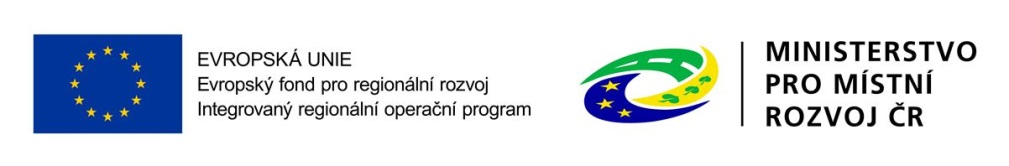 20
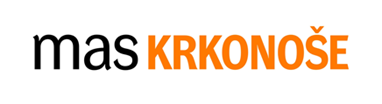 DOKUMENTACE K VÝZVĚ
Výzva č. 68/2018 IROP
Výzva MAS
Interní postupy MAS 
Kritéria pro hodnocení projektů realizovaných prostřednictvím CLLD - Podpora vzdělávání
Obecná a Specifická pravidla IROP - výzva č. 68 (platnost: OP od 6. 3. 2019, SP 3. 5. 2018)
Postup pro podání Žádosti o podporu v MS2014+ 
Postup založení žádosti do výzvy MAS
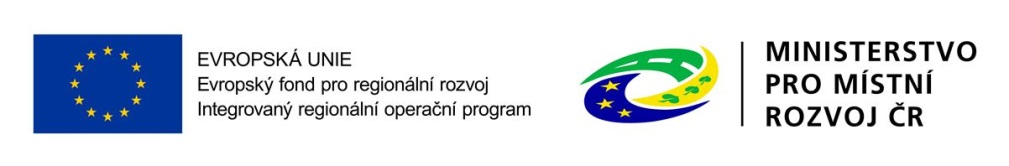 21
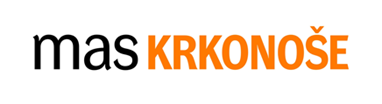 3. KRITÉRIA PRO HODNOCENÍ PROJEKTŮ
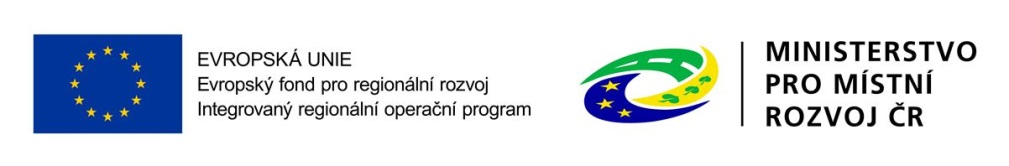 22
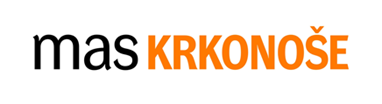 1. Podání žádostí
Registrace v MS 2014+, vyplnění, doplnění příloh a podání žádosti
PRŮBĚH HODNOCENÍ
2. Kontrola formálních náležitostí a přijatelnosti
Proces kontroly (Kancelář MAS), případné doplnění údajů, výsledek kontroly (vyhověl/nevyhověl)
3. Věcné hodnocení
Proces hodnocení dle kritérií (VK MAS), poté rozhodovací orgán MAS provede konečný výběr a schválení (podpořené/nepodpořené projekty). Minimální bodová hranice je 20 z 45 bodů.
4. Závěrečné ověření způsobilosti
Provádí Centrum pro regionální rozvoj (CRR), splnění/nesplnění kontroly
5. Vydání právního aktu
V kompetenci ŘO IROP (MMR), přidělení dotace
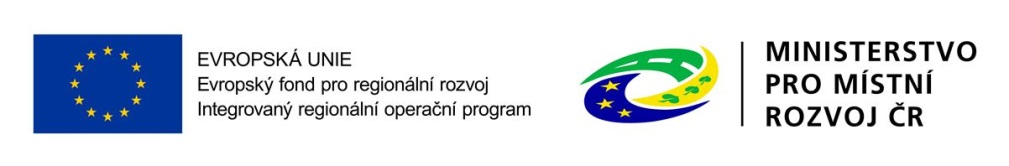 23
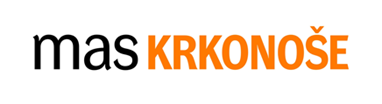 KONTROLA FORMÁLNÍCH NÁLEŽITOSTÍ A PŘIJATELNOSTI
Žádost o podporu je podaná v předepsané formě 	
Žádost o podporu je podepsána oprávněným zástupcem žadatele 
Jsou doloženy všechny povinné přílohy a obsahově splňují náležitosti požadované v dokumentaci k výzvě MAS 	

Jsou vždy napravitelná
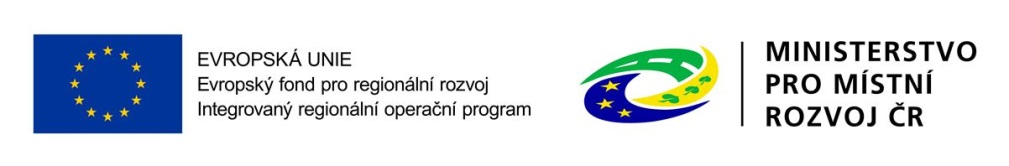 24
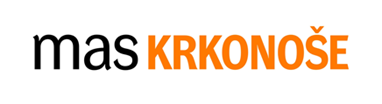 KONTROLA PŘIJATELNOSTI
Projekt je svým zaměřením v souladu s cíli a podporovanými aktivitami výzvy MAS 
Projekt je svým zaměřením v souladu s výzvou MAS
Žadatel splňuje definici oprávněného příjemce pro specifický cíl 2.4 a výzvu MAS
Projekt respektuje minimální a maximální hranici celkových způsobilých výdajů pokud jsou stanoveny
Projekt respektuje limity způsobilých výdajů, pokud jsou stanoveny
Výsledky projektu jsou udržitelné
Projekt nemá negativní vliv na žádnou z horizontálních priorit IROP (Udržitelný rozvoj, rovné příležitosti a zákaz diskriminace, rovnost mužů a žen)
Potřebnost realizace projektu je odůvodněná 
Statutární zástupce žadatele je trestně bezúhonný
Projekt je v souladu s integrovanou strategií CLLD
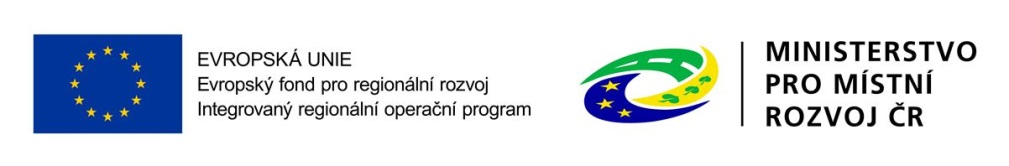 25
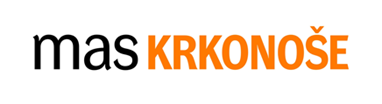 SPECIFICKÁ KRITÉRIA PŘIJATELNOSTI
Žadatel má zajištěnou administrativní, finanční a provozní kapacitu k realizaci a udržitelnosti projektu 

Aktivita – Infrastruktura základních škol
Projekt je v souladu s Dlouhodobým záměrem vzdělávání a rozvoje vzdělávací soustavy ČR na období 2015-2020
Projekt je v souladu s Místním akčním plánem
Projektový záměr musí být uveden v seznamu projektových záměrů pro investiční intervence IROP (příloha MAP)
Klíčové kompetence IROP musí mít škola zapracované ve svém ŠVP. Oblast Člověk a svět práce lze do ŠVP zapracovat a předložit aktualizovanou část ŠVP s první ZoU projektu.
Projekt nezískal podporu z Národního fondu pro podporu MŠ a ZŠ (na stejné výdaje)
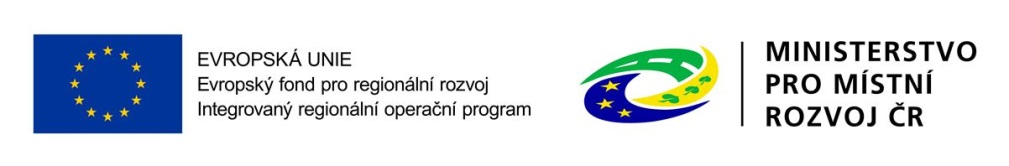 26
Akční plány vzdělávání

Místní akční plán vzdělávání (MAP)
Strategický rámec schválený Řídícím výborem MAP
zacílení priorit ZŠ a zájmového, neformálního a celoživotního vzdělávání; revize PD IROP 1.1 podmínka i pro MŠ
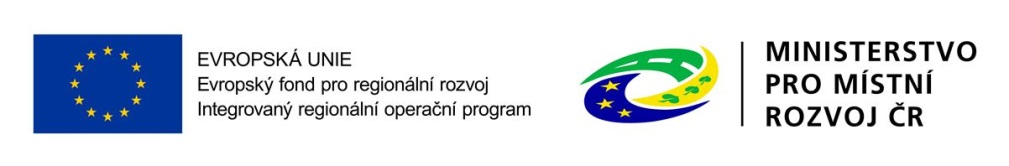 27
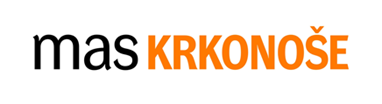 VĚCNÉ HODNOCENÍ
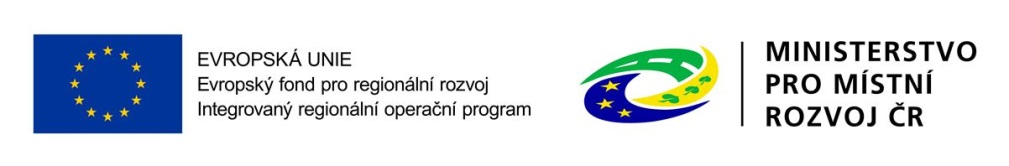 28
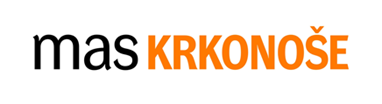 VĚCNÉ HODNOCENÍ
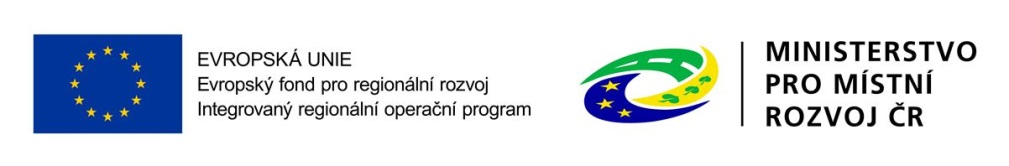 29
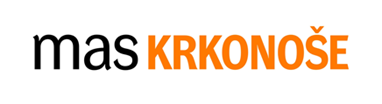 ZÁVĚREČNÉ OVĚŘENÍ ZPŮSOBILOSTI
Provádí Centrum pro regionální rozvoj (CRR)
Ověření je provedeno do 30 PD od schválení projektů v MAS
Jedná se o 9 kritérií platných pro celý IROP a 2 kritéria pro aktivitu Infrastruktura základních škol
Na případné doplnění (max. 2x) má žadatel 5 PD
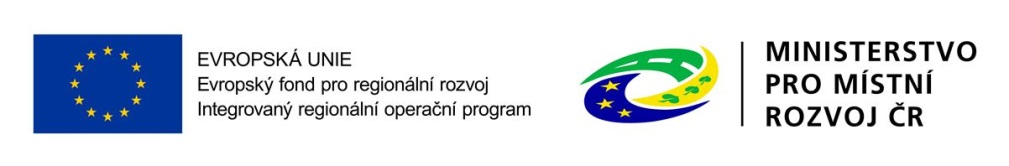 30
Kritéria závěrečného ověření způsobilosti (př.)
Bezbariérovost, fyzická dostupnost,
Soulad s MAP/KAP,
Nediskriminace, nesegregace,
Naplnění standardu konektivity,
Projekt není zaměřen na výstavbu nové školy (ZŠ, SŠ/VOŠ),
Projekt není zaměřen na výstavbu nové budovy pro aktivity zájmového, neformálního nebo celoživotního vzdělávání,
Projekt prokazatelně řeší nedostatek kapacit v území.
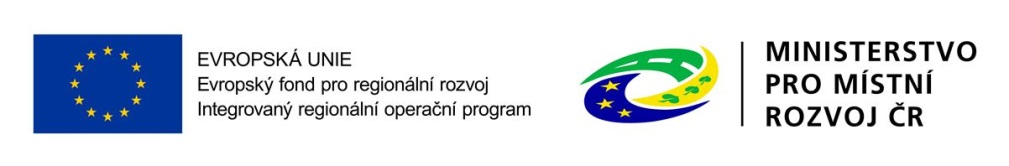 31
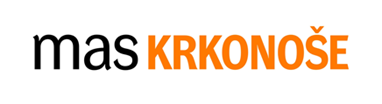 4. ZÁKLADNÍ INFORMACE K IS KP14+
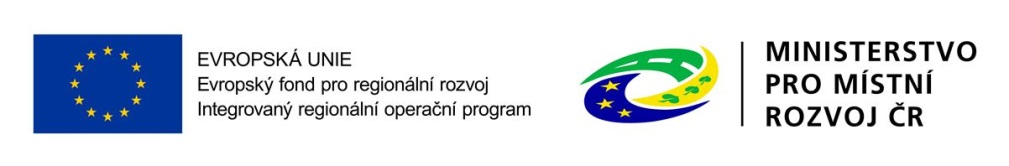 32
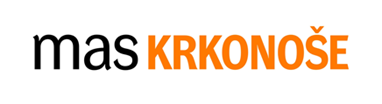 ZALOŽENÍ ŽÁDOSTI (https://mseu.mssf.cz)
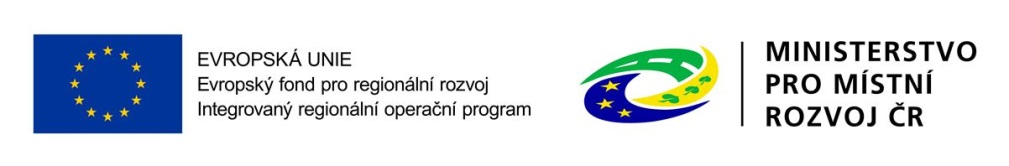 33
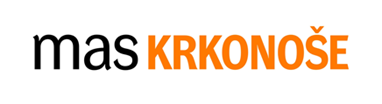 ZALOŽENÍ ŽÁDOSTI
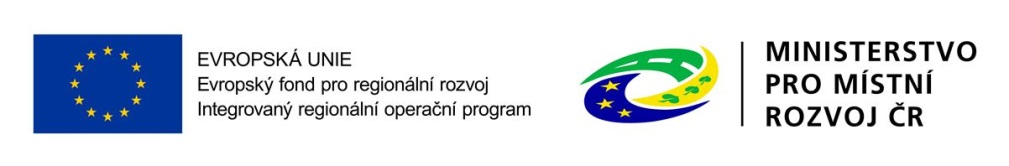 34
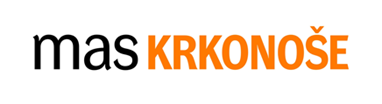 ZALOŽENÍ ŽÁDOSTI
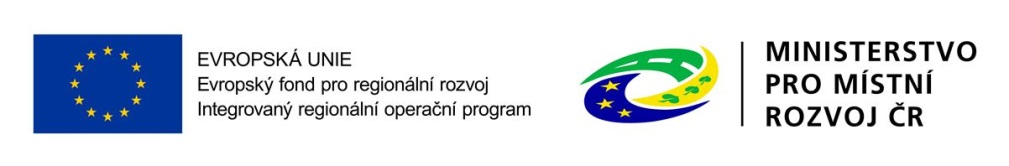 35
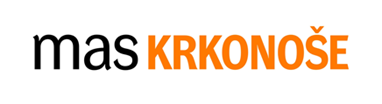 ZALOŽENÍ ŽÁDOSTI
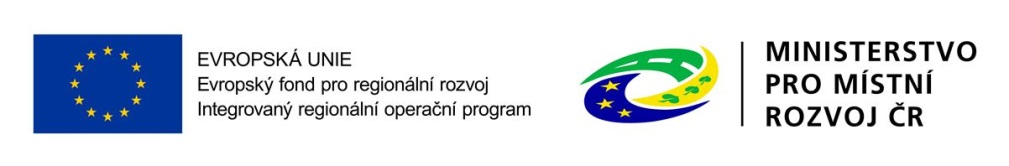 36
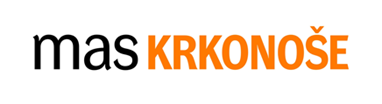 ZALOŽENÍ ŽÁDOSTI
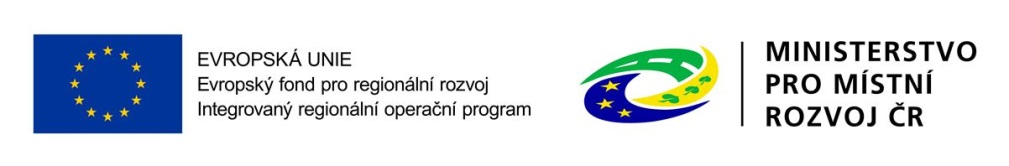 37
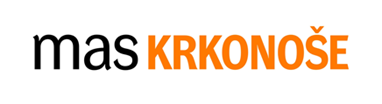 ZALOŽENÍ ŽÁDOSTI
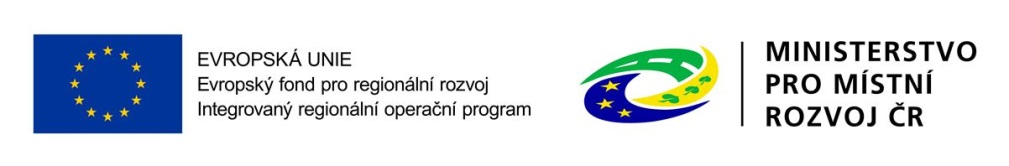 38
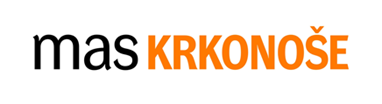 ZALOŽENÍ ŽÁDOSTI
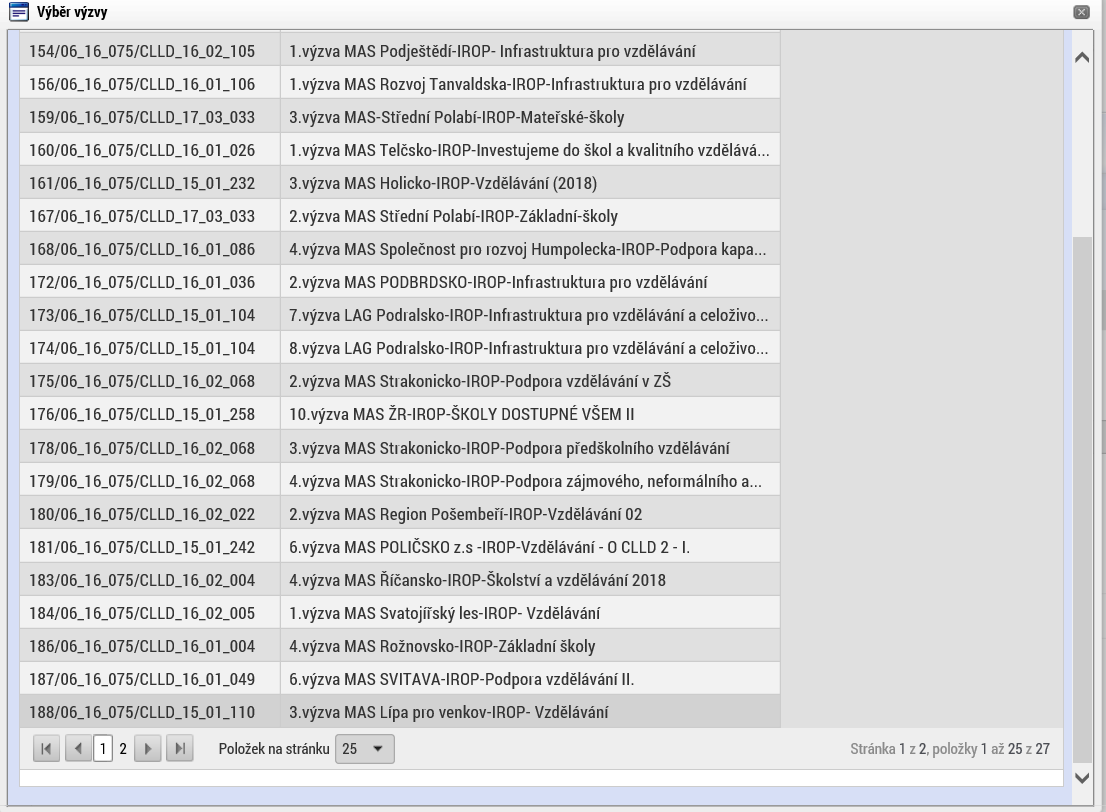 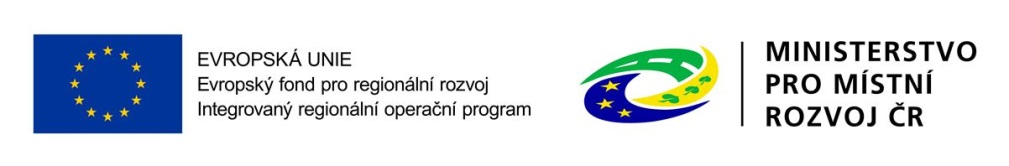 39
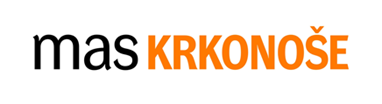 ZALOŽENÍ ŽÁDOSTI
Postup pro podání žádosti o podporu naleznete ve Specifických pravidlech – příloha č. 1
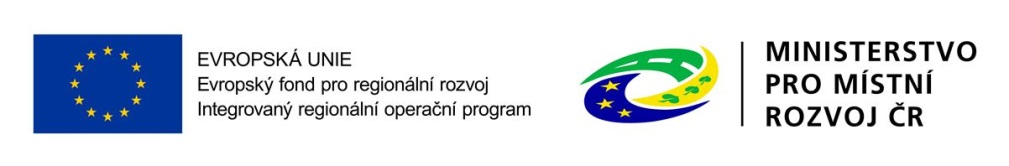 40
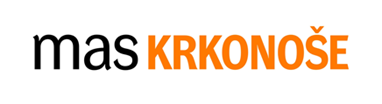 VEŘEJNÉ ZAKÁZKY
Veřejné zakázky
Nezapomeňte vyplnit modul veřejných zakázek
Metodický pokyn (příloha č. 3 Obecných pravidel)
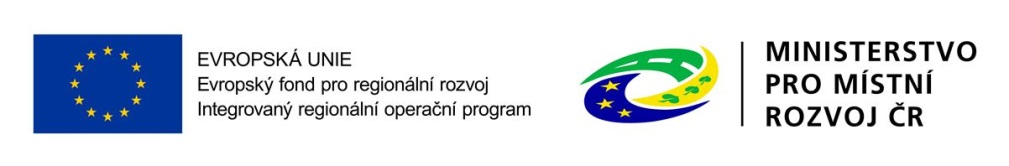 41
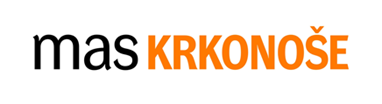 DOPORUČENÍ NA KONEC
Nepodávat žádost v posledních hodinách před uzavřením výzvy
Postupovat nejen dle Specifických pravidel, ale také Obecných pravidel IROP
Nutné doložit všechny povinné přílohy (u nerelevantních vložit zdůvodnění)
Předložit projekt do správné výzvy MAS a podvýzvy MAS
Nutnost souladu údajů vyplněných v žádosti v IS KP14+ a v přiložených přílohách žádosti
Jednoznačně vymezovat výdaje na hlavní a vedlejší aktivity
Výstupy projektu musí být zachovány min. po dobu udržitelnosti (5 let)
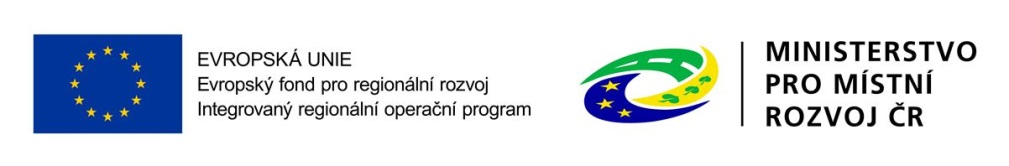 42
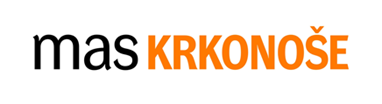 DĚKUJEME VÁM ZA POZORNOST
MAS Krkonoše, z.s.
Prostřední Lánov 39 
543 41 Lánov - budova Infocentra (1. patro) 
www.mas-krkonose.cz

E-mail: manazer@mas-krkonose.cz, hartmanova@mas-krkonose.cz, fejglova@mas-krknose.cz
Tel.: 608 520 063, 608 218 799 , 774 672 337
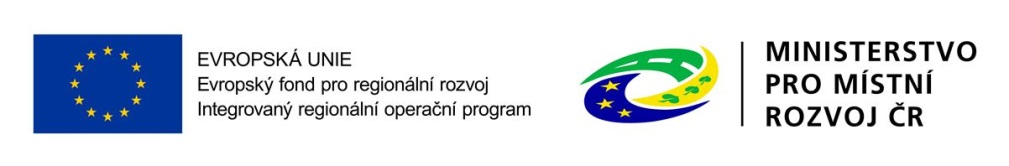 43